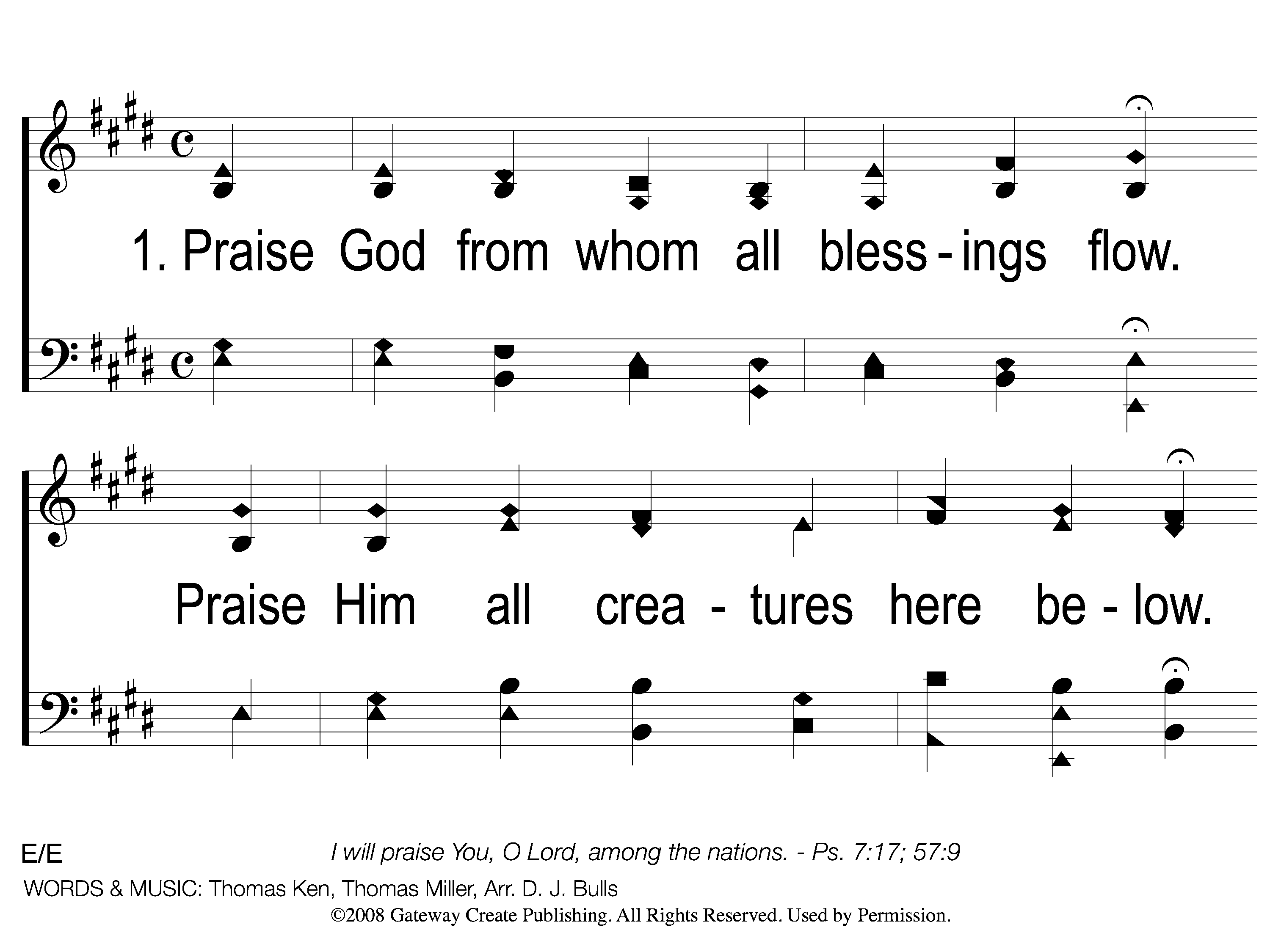 New Doxology
1-1 New Doxology
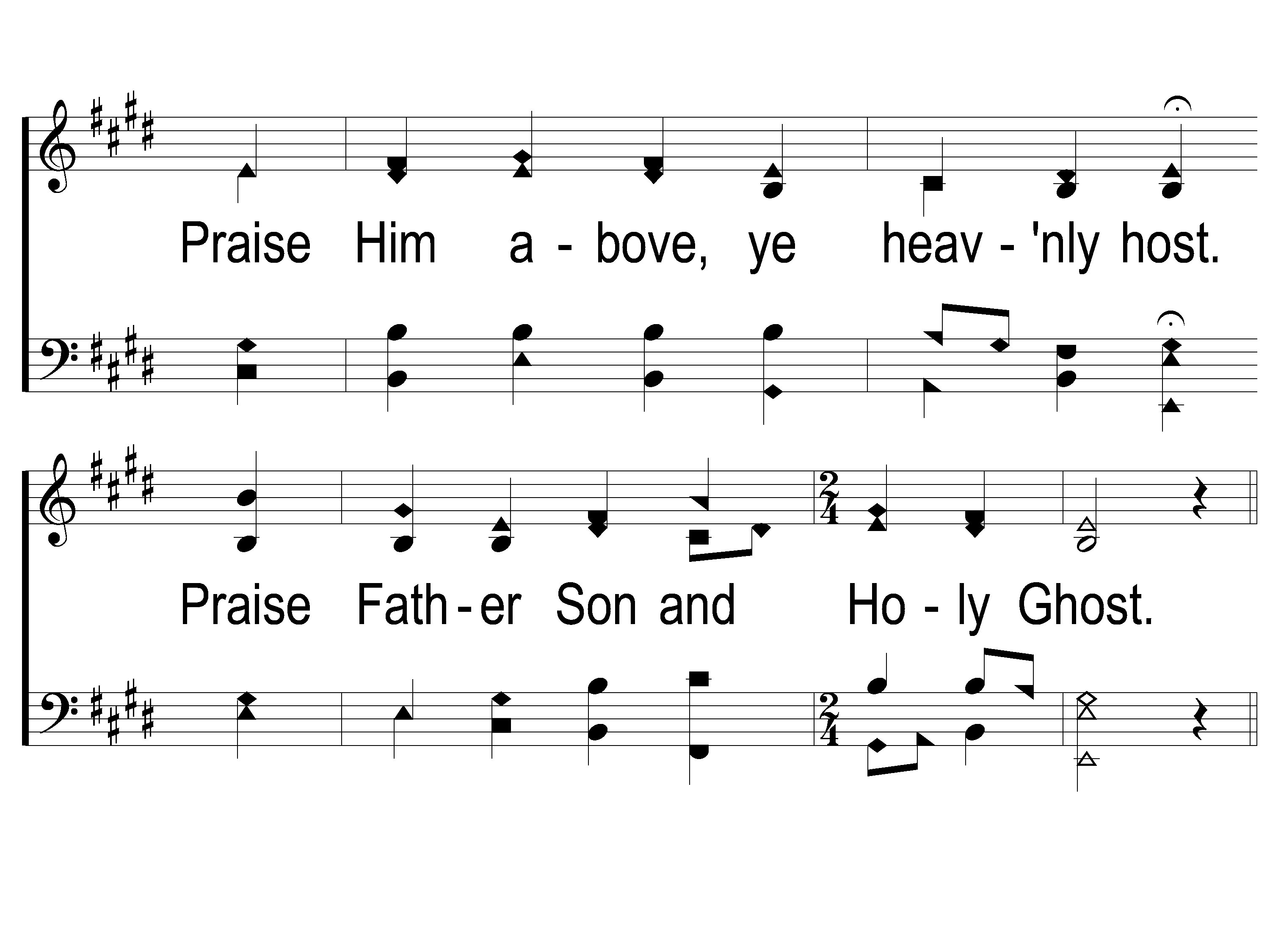 New Doxology
1-2 New Doxology
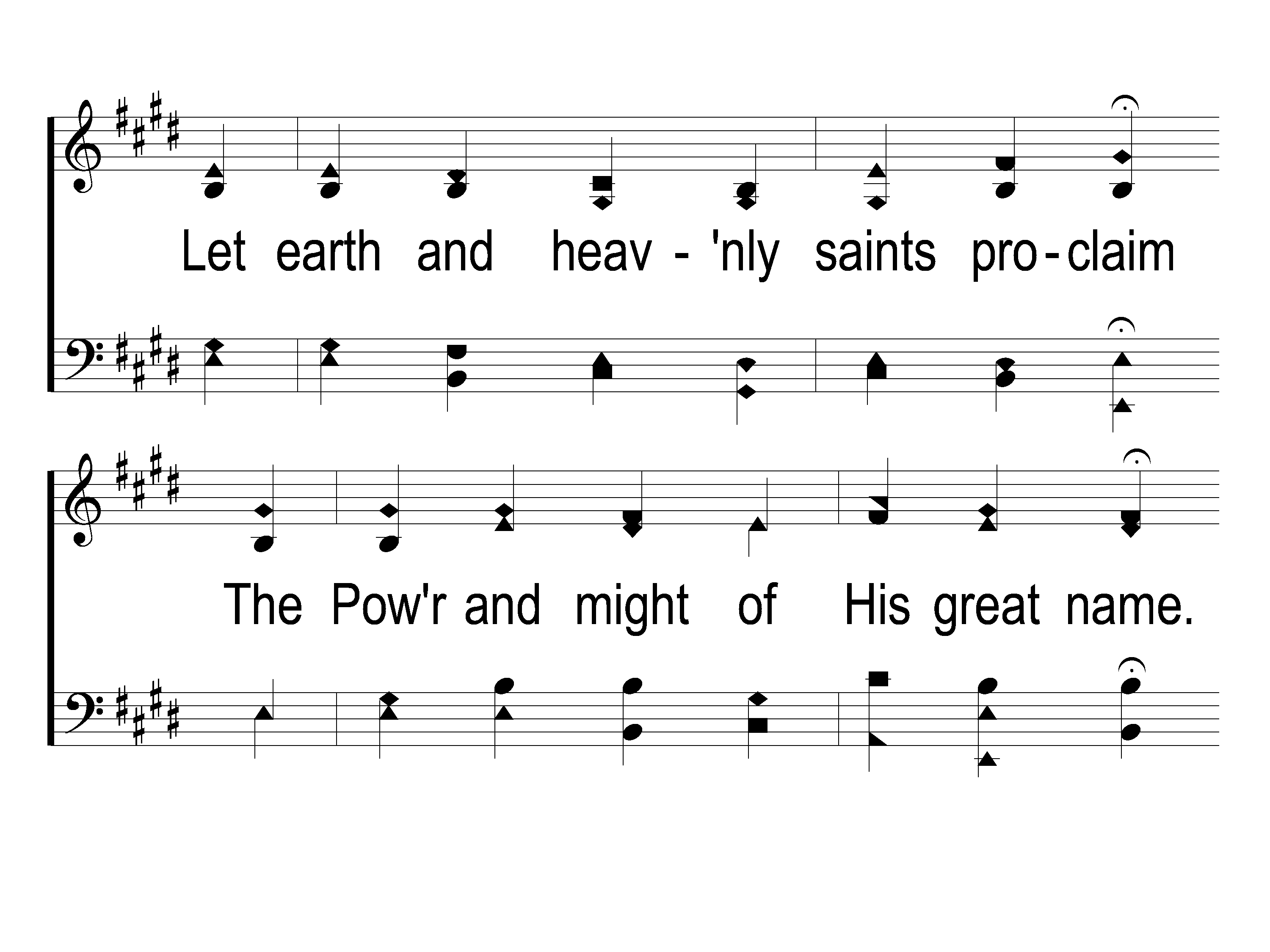 New Doxology
1-3 New Doxology
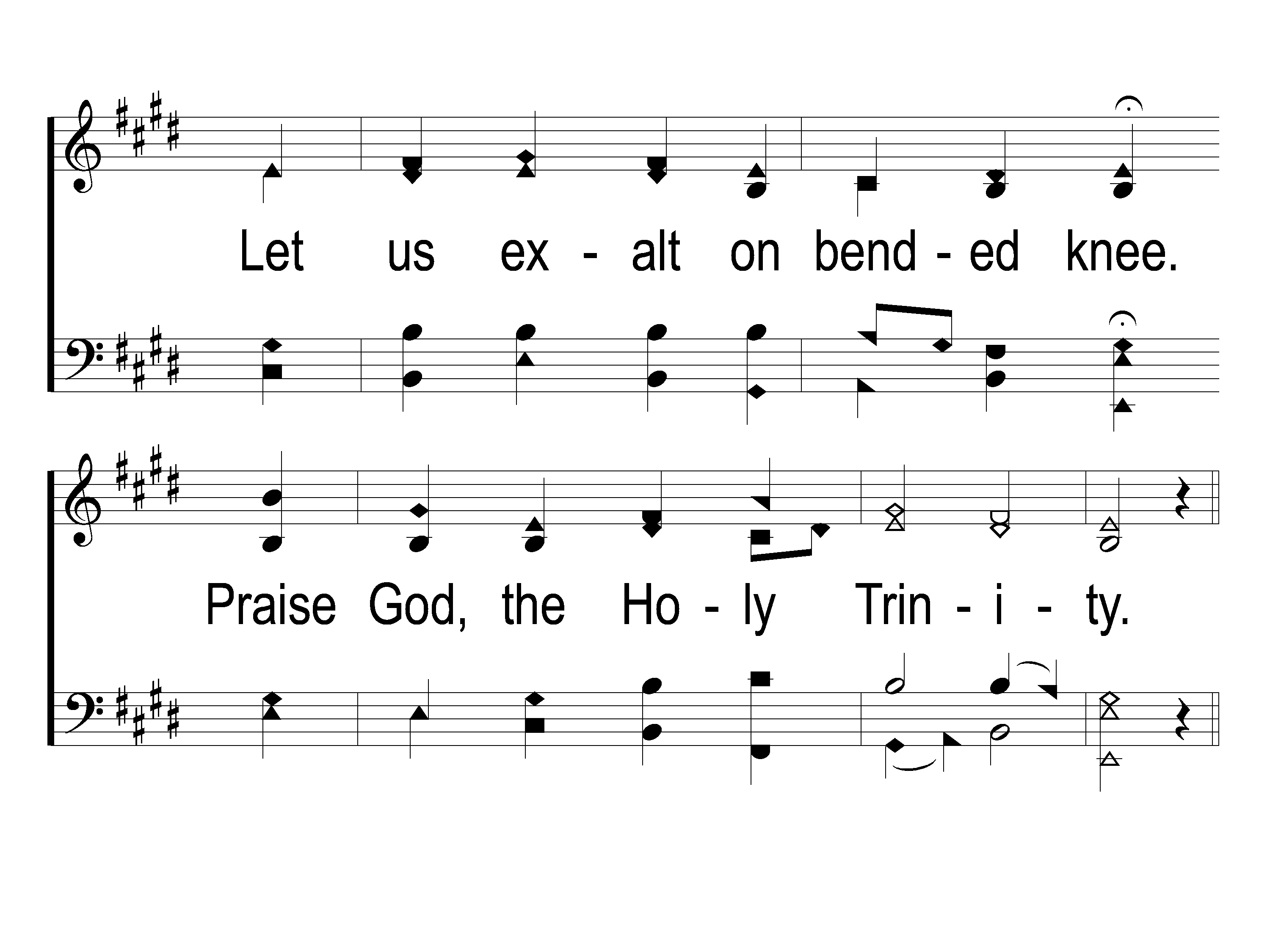 New Doxology
1-4 New Doxology
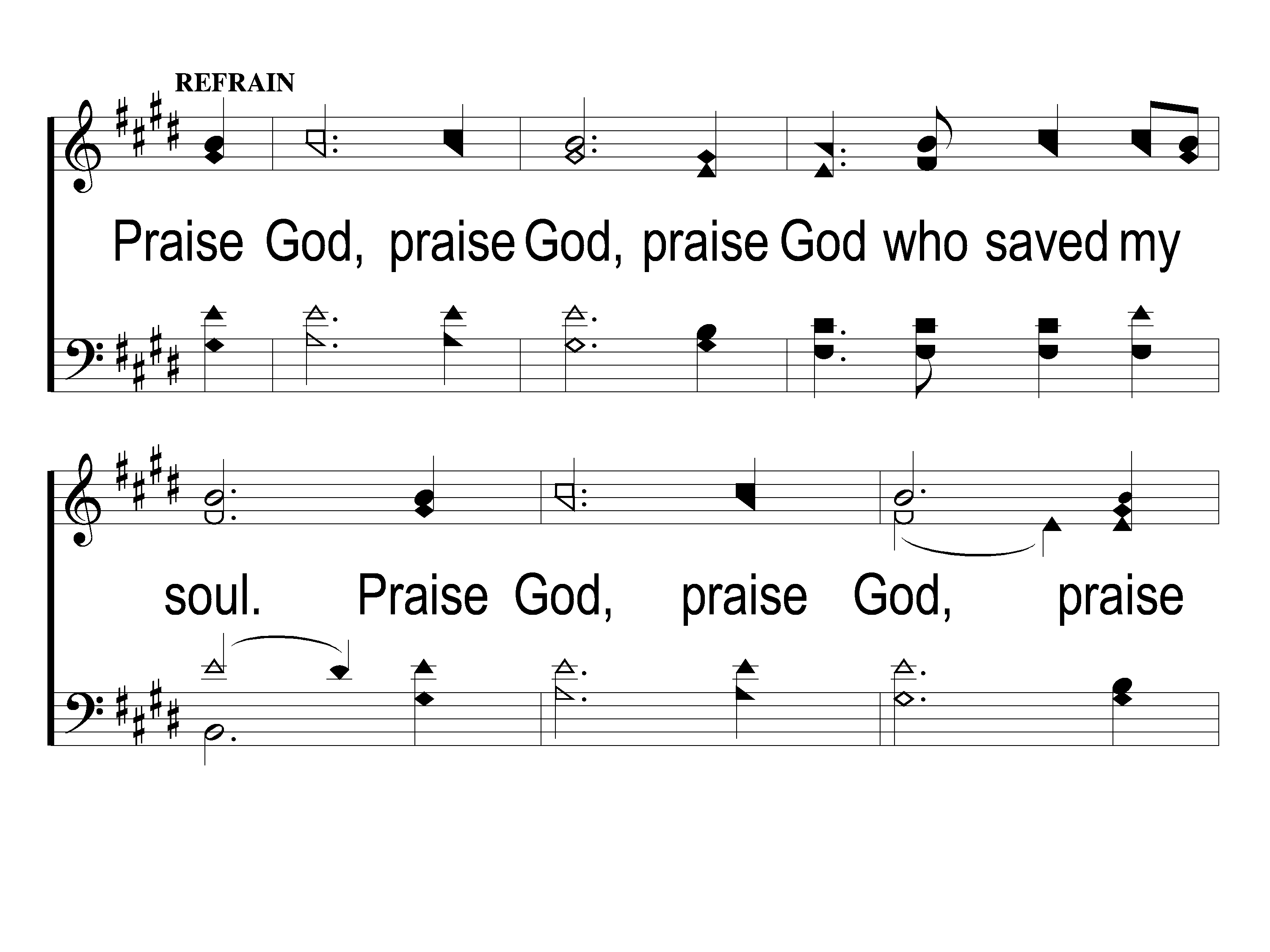 New Doxology
C-1 New Doxology
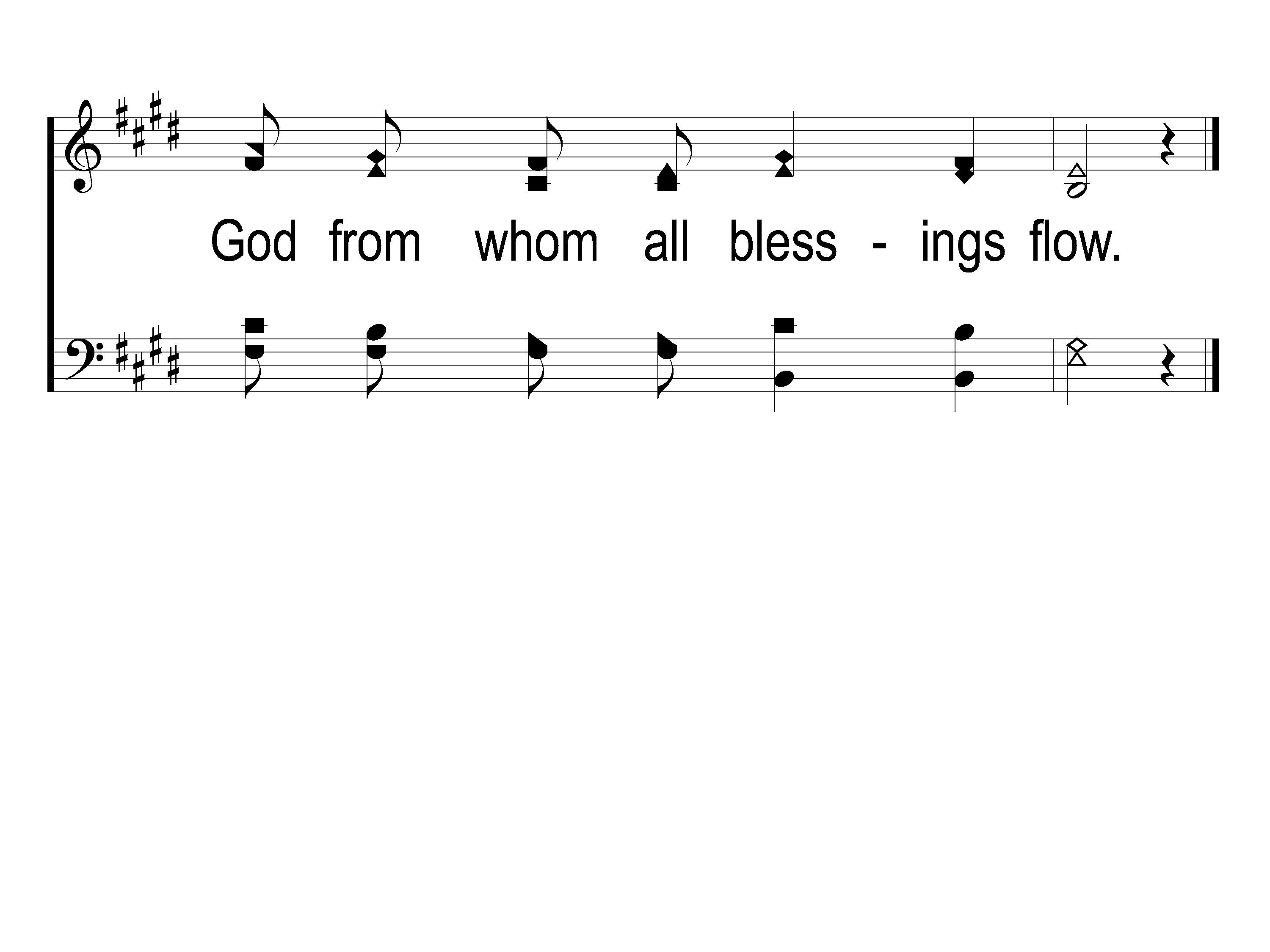 New Doxology
C-2 New Doxology
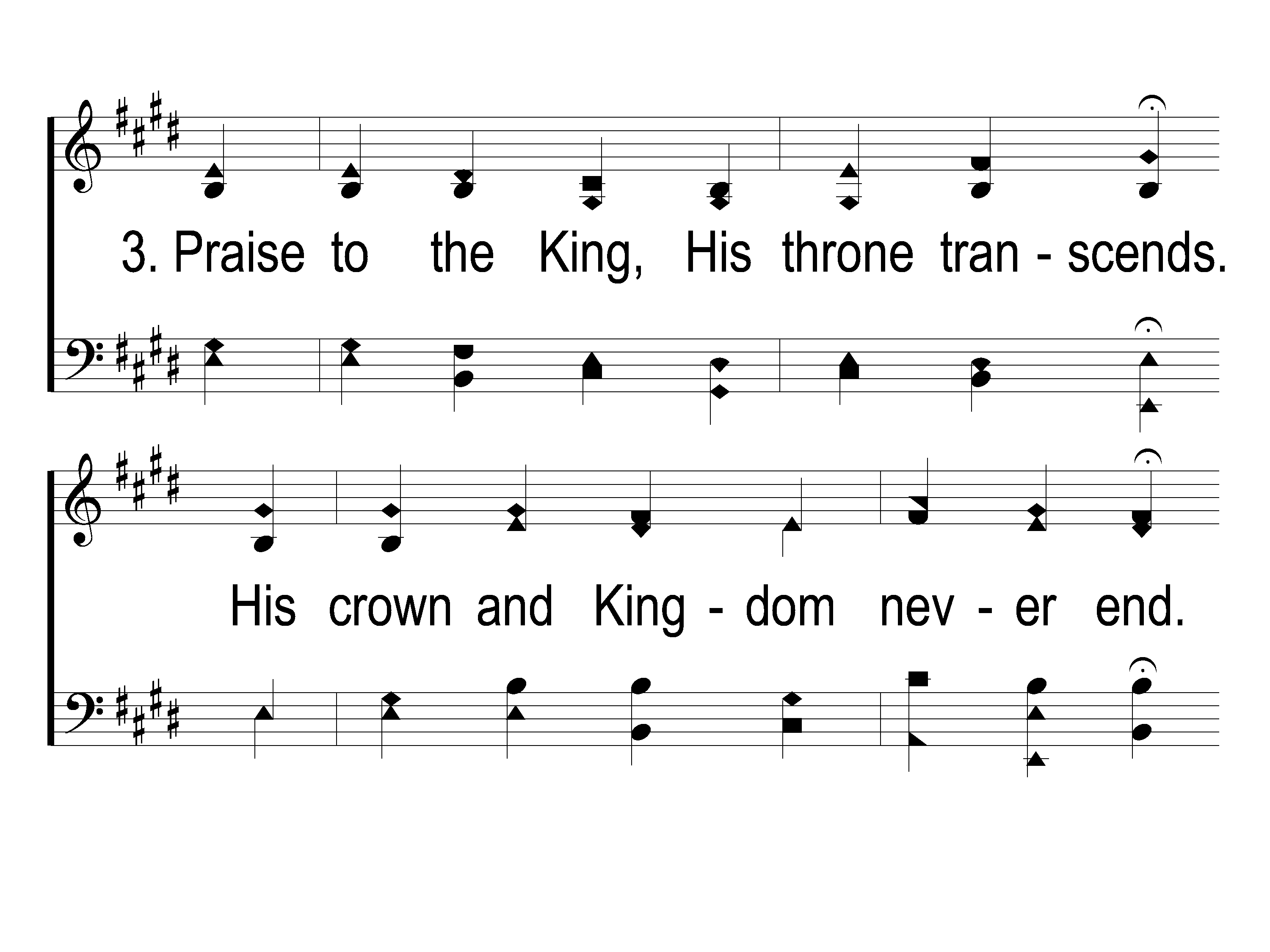 New Doxology
3-1 New Doxology
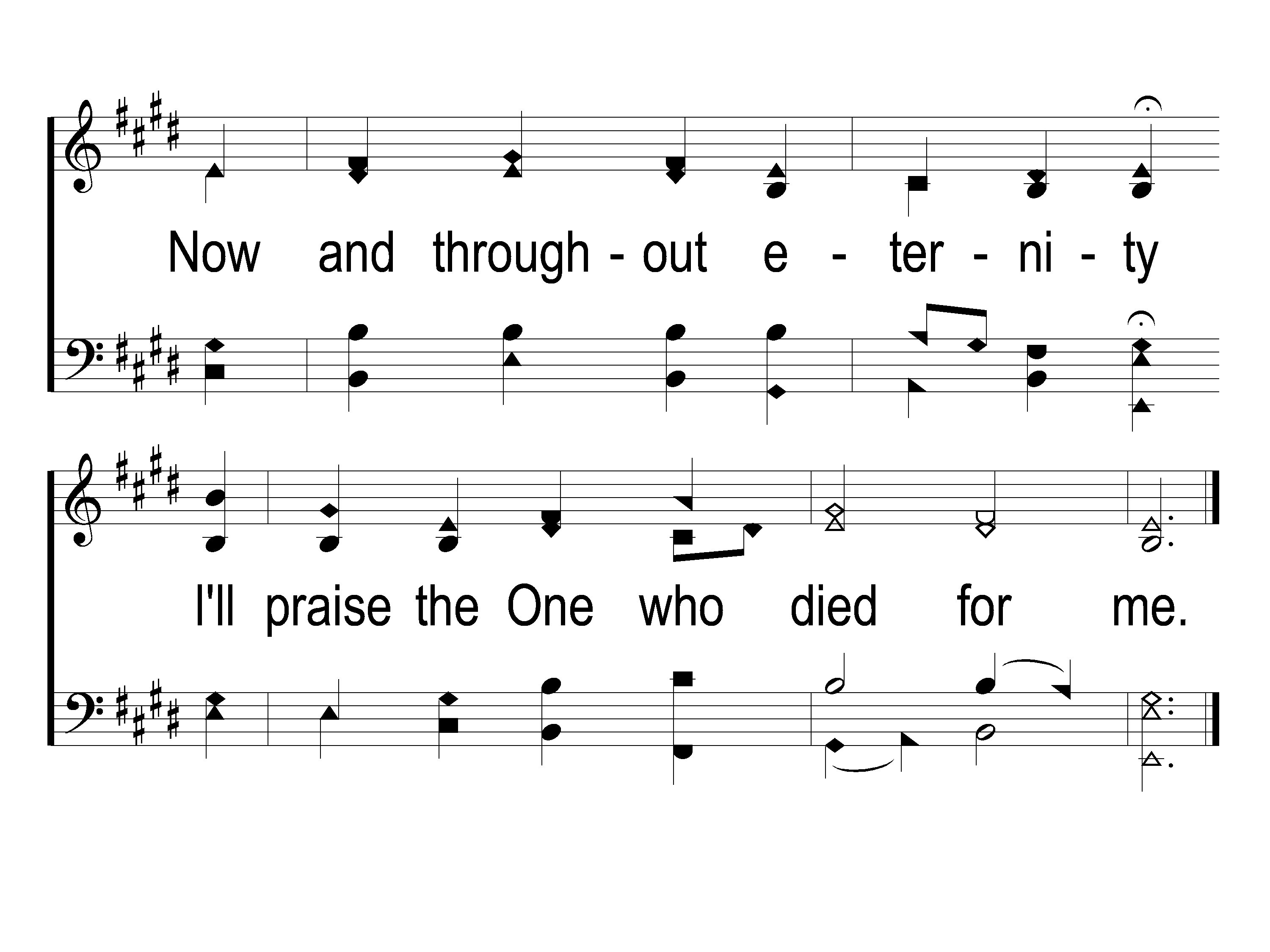 New Doxology
3-2 New Doxology
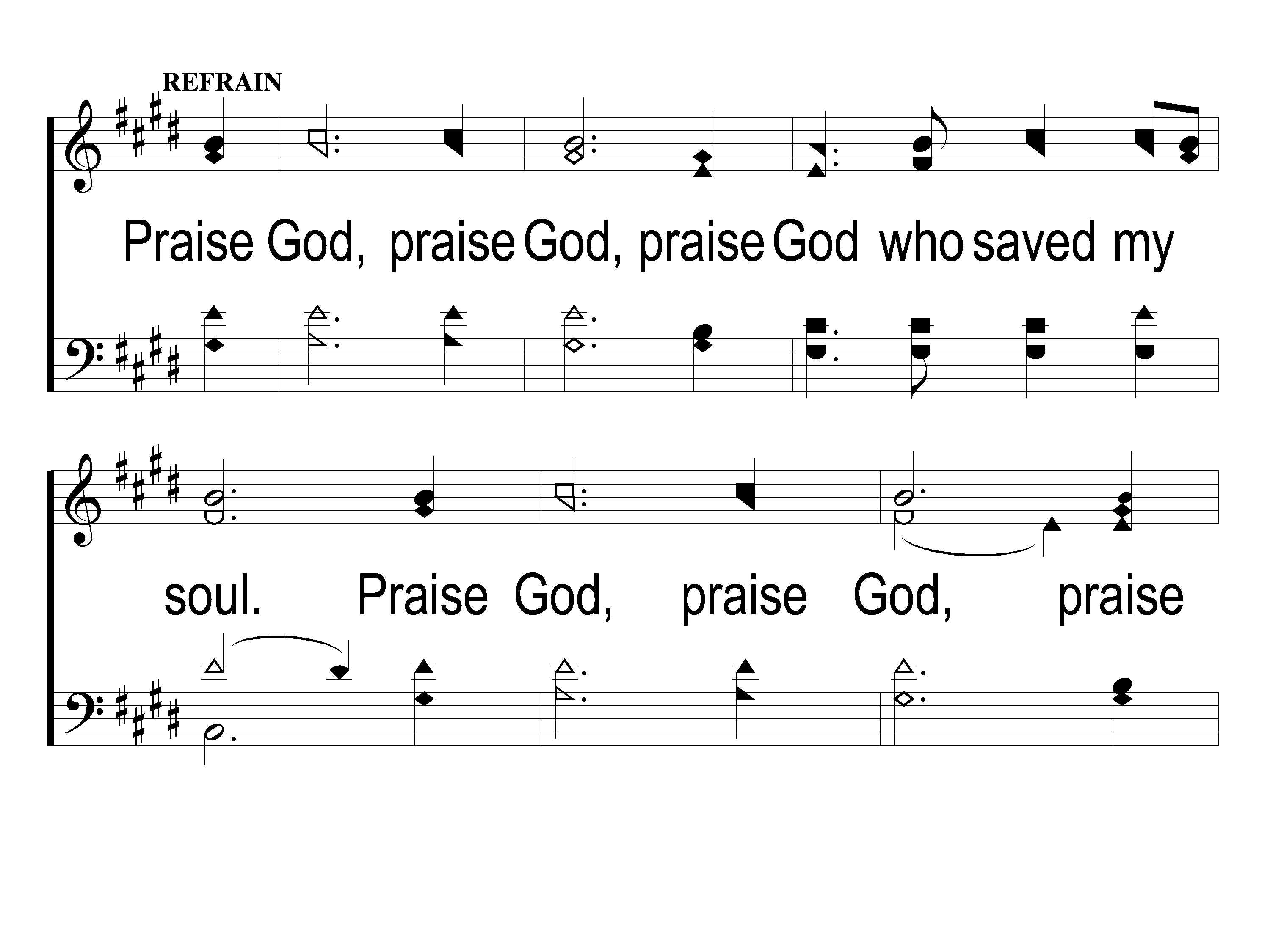 2c-1 New Doxology
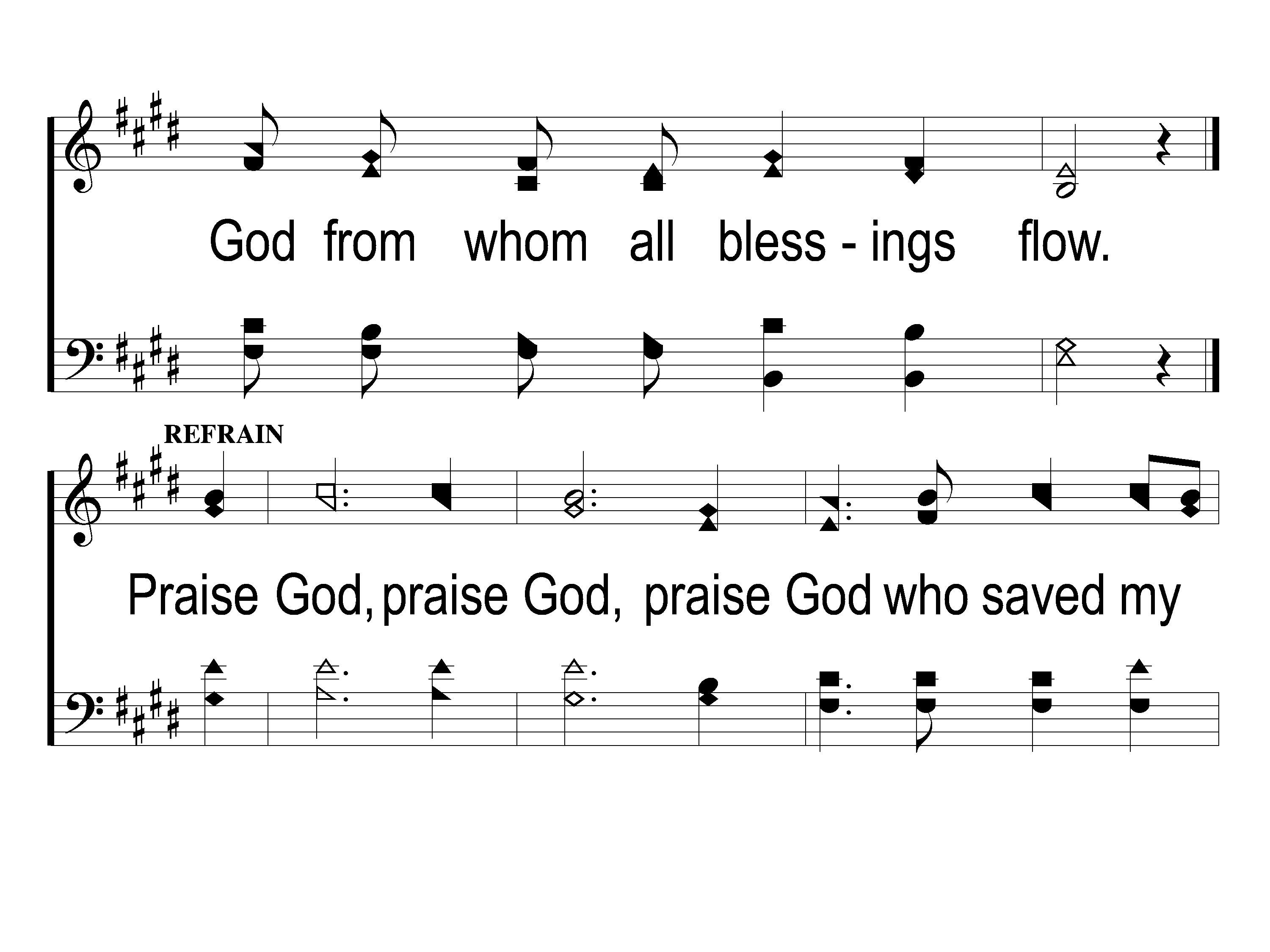 New Doxology
2c-2 New Doxology
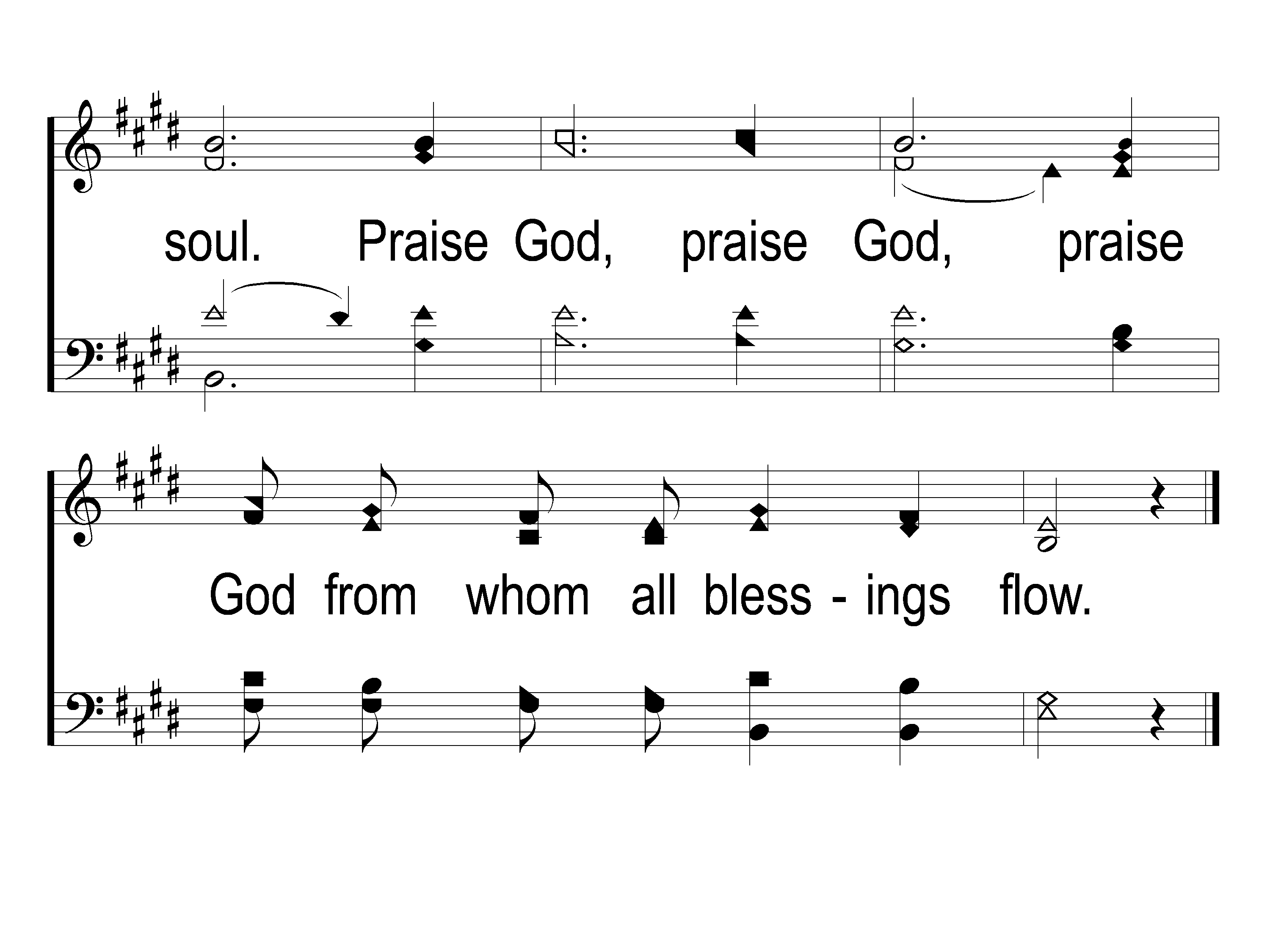 New Doxology
2c-3 New Doxology
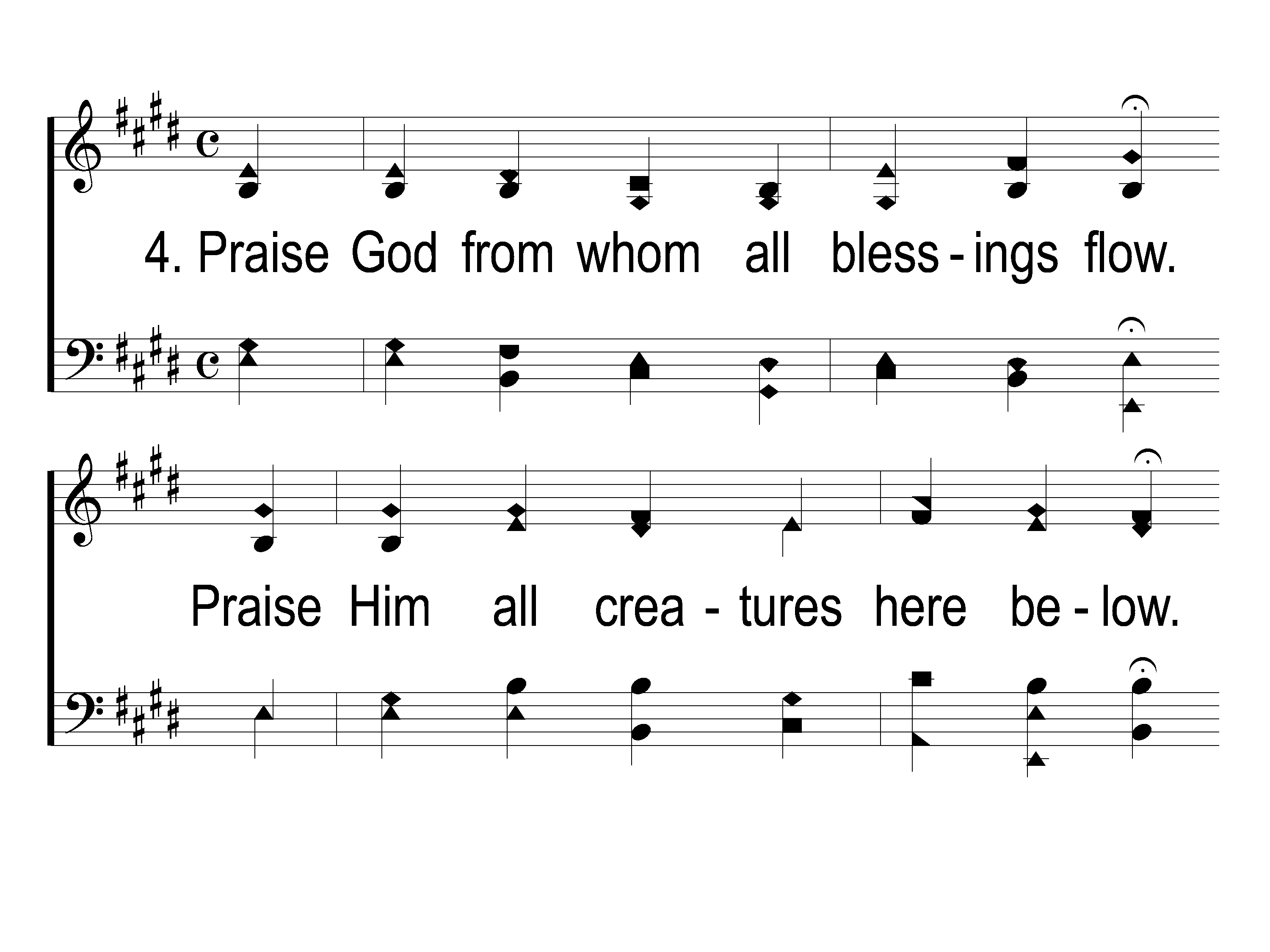 New Doxology
4-1 New Doxology
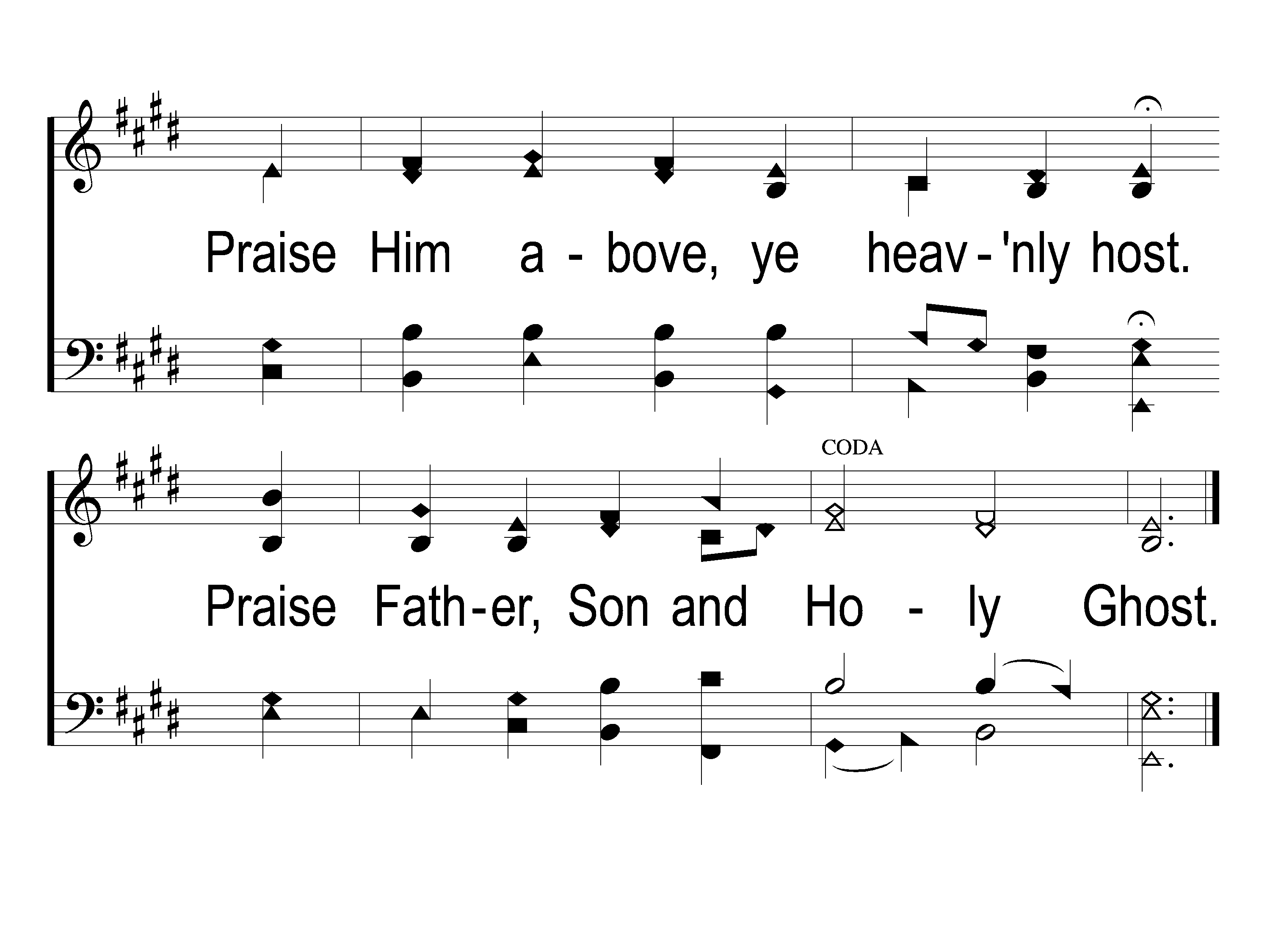 New Doxology
4-2 New Doxology